Gothenburg Protocol revision- agriculture
Annex IX (mitigation measures) stayed unchanged in 2012 => status of mid-1990s! 
Art. 10(4) explicitly specifies the need to “evaluate ammonia control measures and consider the need to revise Annex IX“
Review process started when Protocol entered into force in late 2019 and will be finalized in December 2022
Review may or may not result in Protocol revision
BA
1
Source TFRN 15 (virtual meeting), 4 February 2021, For the GP Review Group: Till Spranger, WGSR Vice-Chair
Gothenburg Protocol review – key priorities
Initial focus on the legally required elements pursuant to the provisions of article 10 of the Protocol
Evaluation of mitigation measures for black carbon and ammonia emissions
Sufficiency and effectiveness of current obligations and the Parties’ success in achieving the Protocol’s objectives
BA
2
Source TFRN 15 (virtual meeting), 4 February 2021, For the GP Review Group: Till Spranger, WGSR Vice-Chair
Gothenburg Protocol review – main documents related to the review
“Consideration for ammonia relevant to future review of the Gothenburg Protocol” (Overview on available documentation relevant to Article 10.4)
Draft ammonia assessment report (main science/policy messages for policymakers) – more details later in this talk
“Preparations for the review of the Protocol to Abate Acidification, Eutrophication, and Ground-level ozone, as amended in 2012” including
Annex I: list of questions to the subsidiary bodies, including TFRN
…covered by the Convention´s Work Plan 2020/2021
Policy documents: EB Decisions 2019/4 and 2020/2
BA
3
Source TFRN 15 (virtual meeting), 4 February 2021, For the GP Review Group: Till Spranger, WGSR Vice-Chair
Gothenburg Protocol review – relevant questions
Questions to Subsidiary Bodies of the Convention are related to:
Review of obligations in relation to emission reductions
Review of progress towards achieving the environmental and health objectives of the Protocol
Review of adequacy of obligations in attaining the environmental and health objectives of the Protocol 
Evaluation of mitigation measures for BC emissions
Evaluation of ammonia control measures and consideration of the need to revise annex IX
BA
4
Source TFRN 15 (virtual meeting), 4 February 2021, For the GP Review Group: Till Spranger, WGSR Vice-Chair
Gothenburg Protocol review – relevant questions
Questions to Subsidiary Bodies of the Convention are related to:
Review of obligations in relation to emission reductions
Review of progress towards achieving the environmental and health objectives of the Protocol
Review of adequacy of obligations in attaining the environmental and health objectives of the Protocol 
Evaluation of mitigation measures for BC emissions
Evaluation of ammonia control measures and consideration of the need to revise annex IX
BA
5
Source TFRN 15 (virtual meeting), 4 February 2021, For the GP Review Group: Till Spranger, WGSR Vice-Chair
Gothenburg Protocol review – areas of action
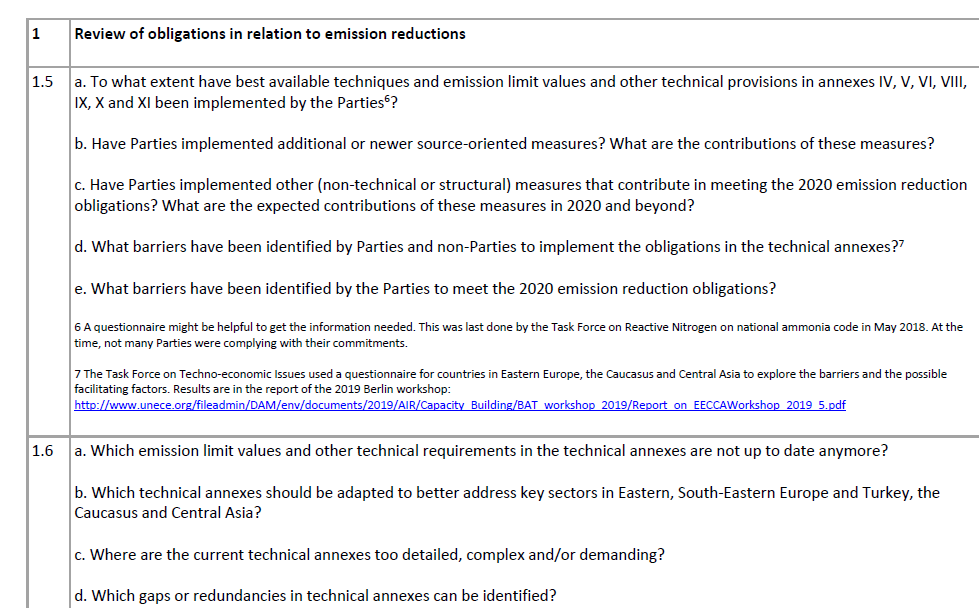 BA
6
Source TFRN 15 (virtual meeting), 4 February 2021, For the GP Review Group: Till Spranger, WGSR Vice-Chair
Gothenburg Protocol review – areas of action
Evaluation of ammonia control measures and consideration of the need to revise annex IX
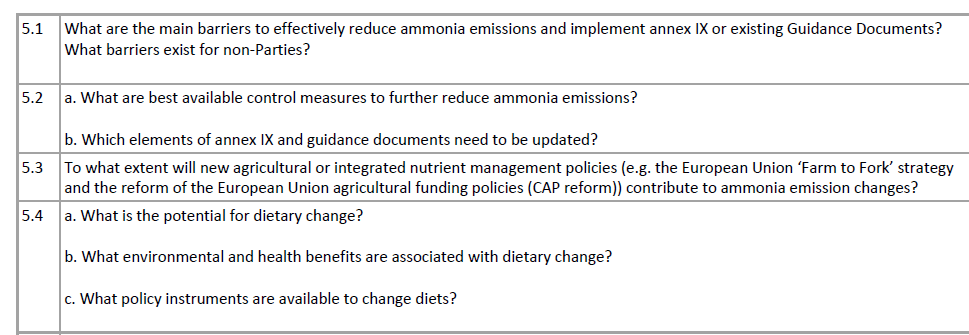 BA
7
Source TFRN 15 (virtual meeting), 4 February 2021, For the GP Review Group: Till Spranger, WGSR Vice-Chair
Gothenburg Protocol review – areas of action
Additional inputs for the review
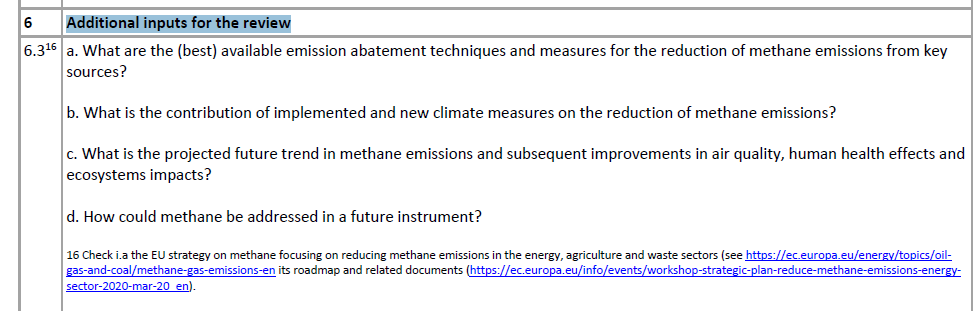 BA
8
Source TFRN 15 (virtual meeting), 4 February 2021, For the GP Review Group: Till Spranger, WGSR Vice-Chair